EHA National Societies Day
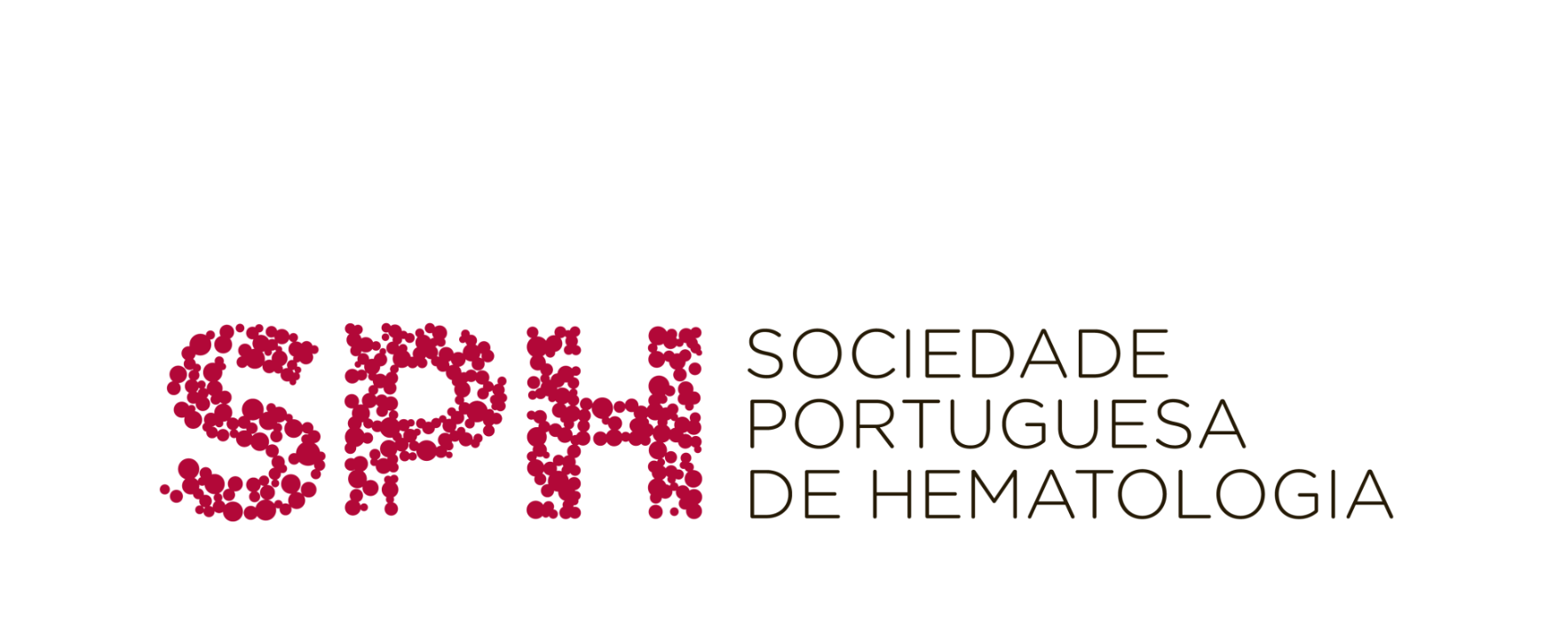 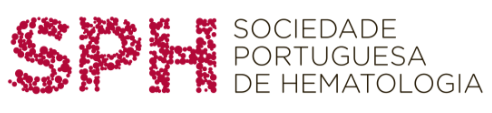 Open day Haematology and participation to the AIMS meeting
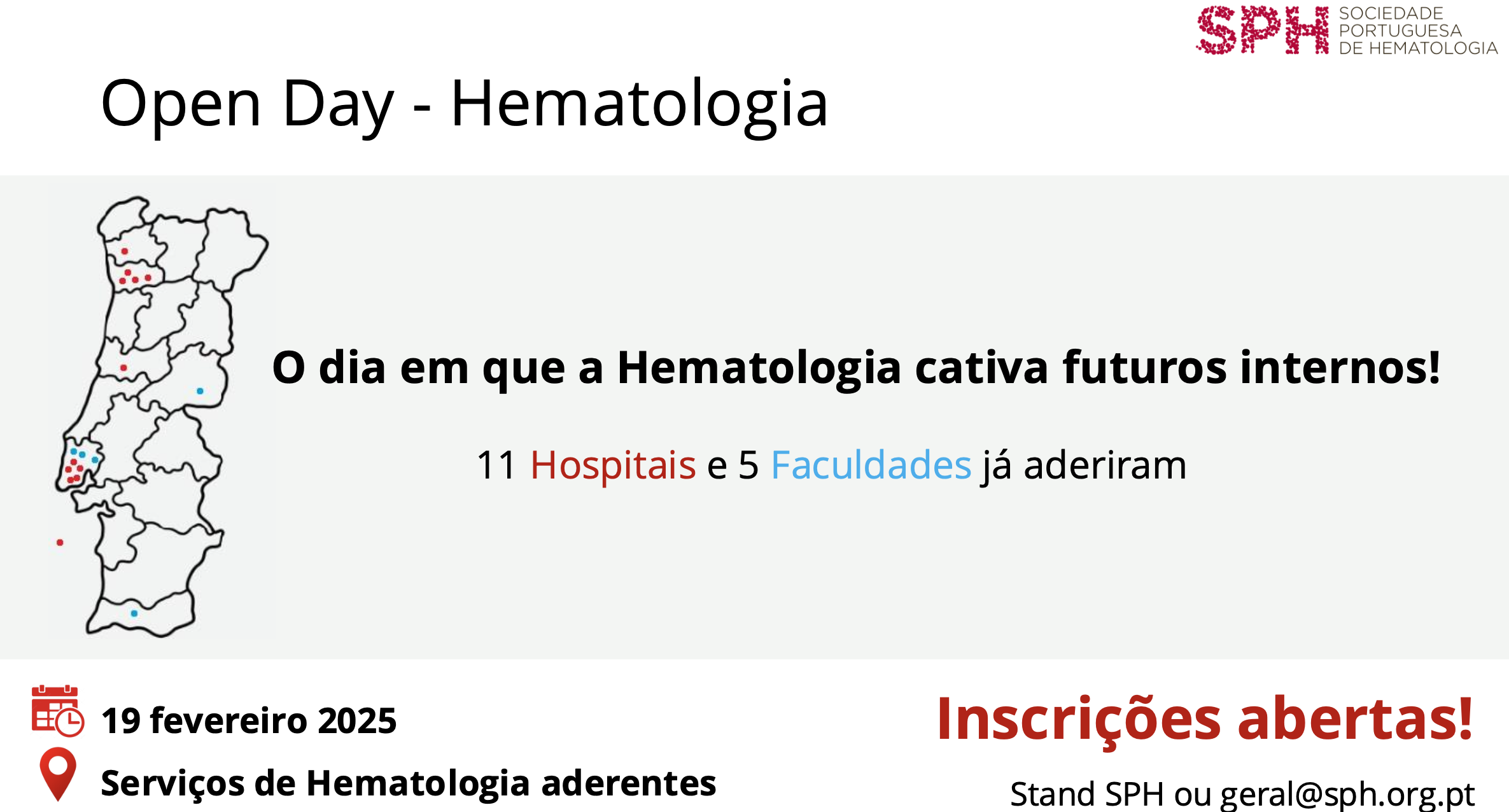 To captivate future haematologist
Medical students
Open day:
11 hospitals
5 universities
19 February
89 students
AIMS meeting
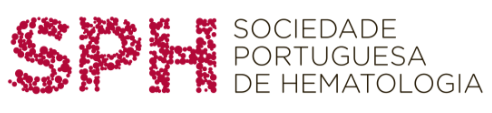 Collaborative Project with Cabo Verde
1st step:
Contact with our colleagues and find out their necessities:
Education
Support participation to our national meeting, international meeting of interests
Supported participation to our national meeting for 3 Haematologists
Promote preceptorships in our national institutions
Promote local education
Discussion of cases
Interest group to discuss difficult cases (Portuguese Mieloma Group)
Diagnosis
Understand how we can facilitate diagnostic procedures